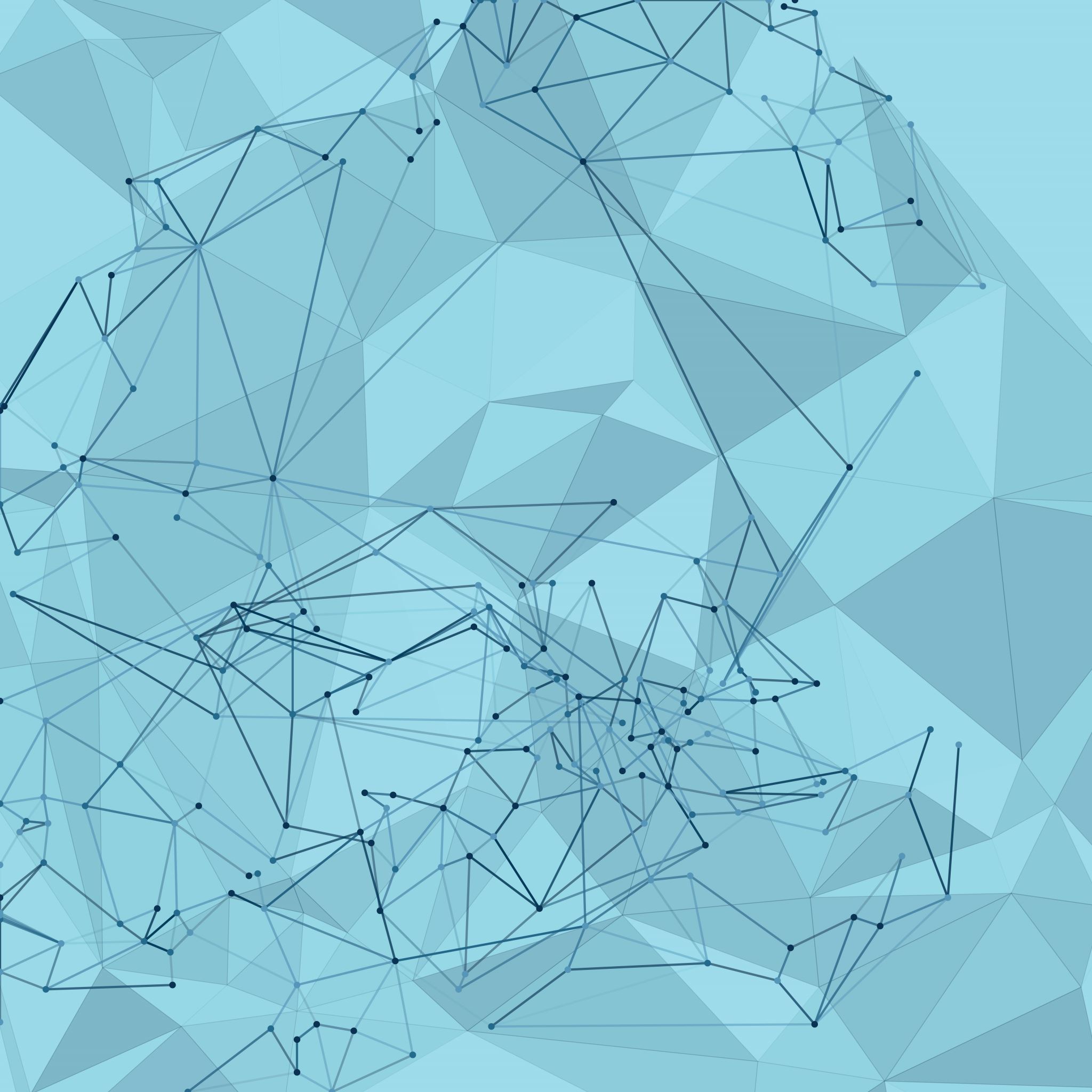 Automation Tools for CA
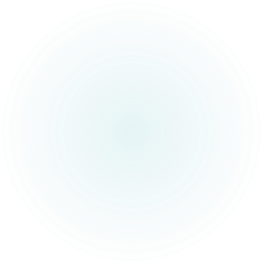 BY CA SANJAY JAIN
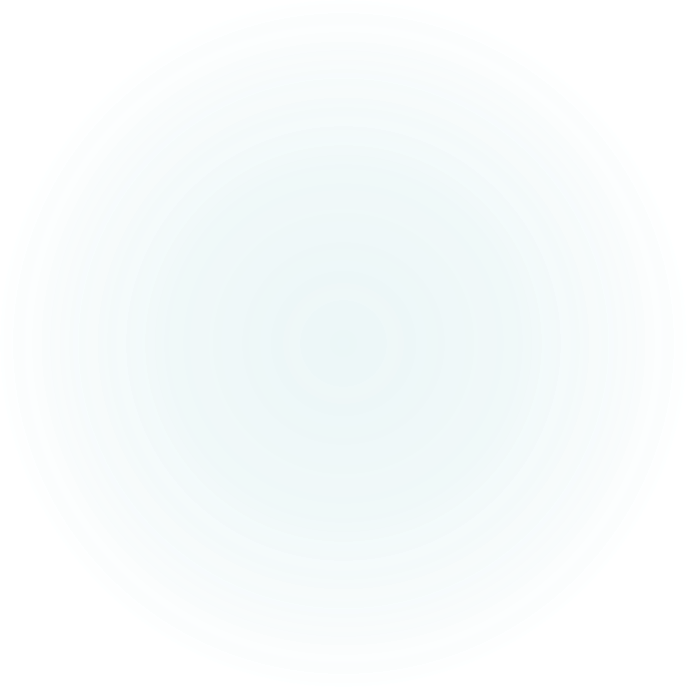 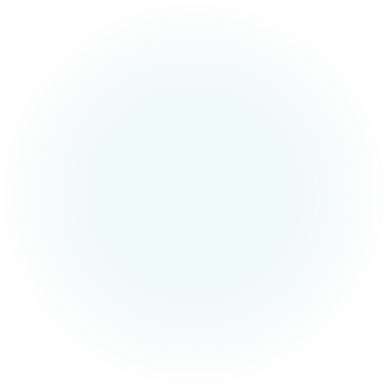 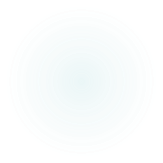 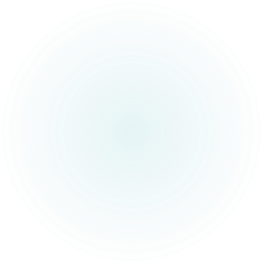 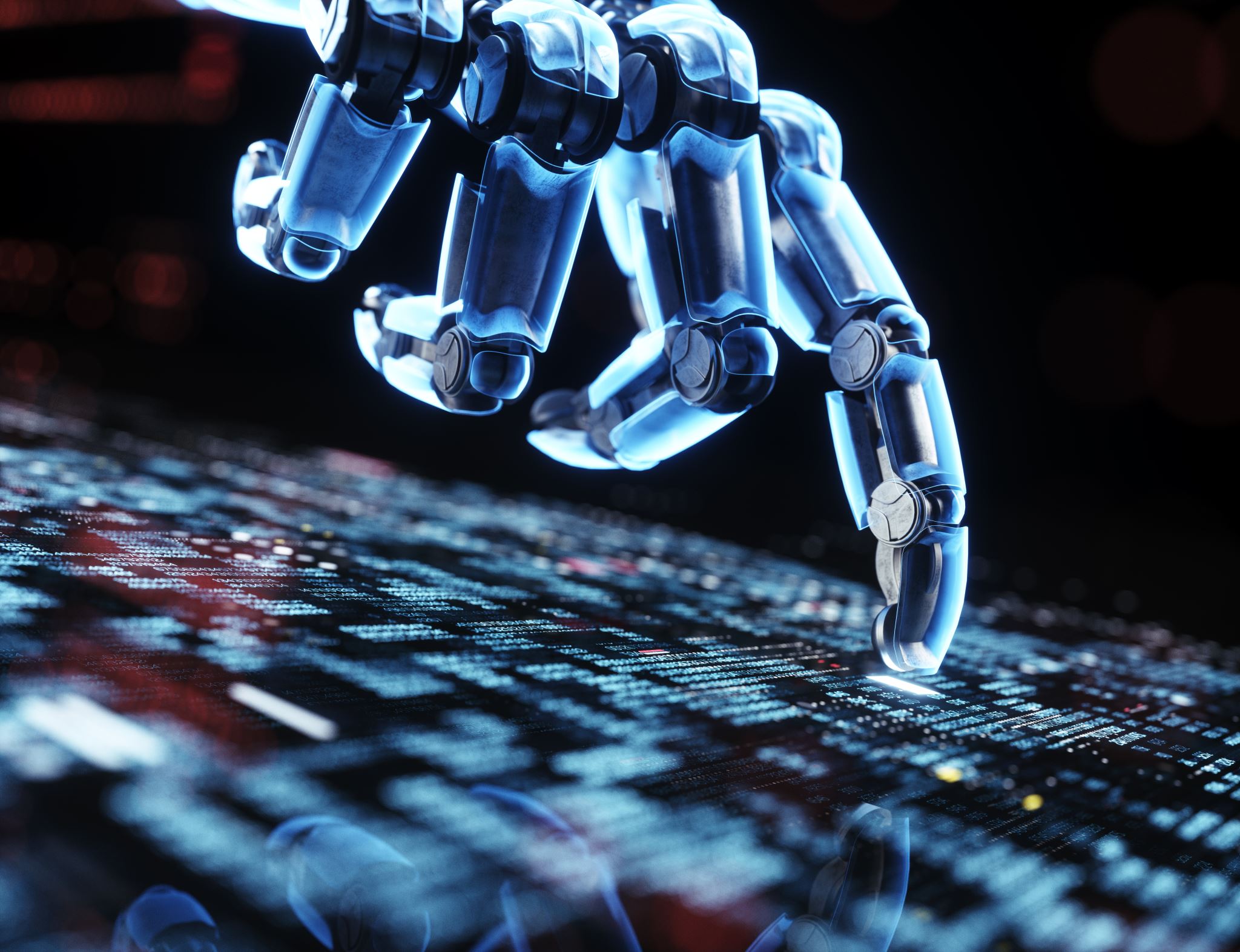 What is automation ?
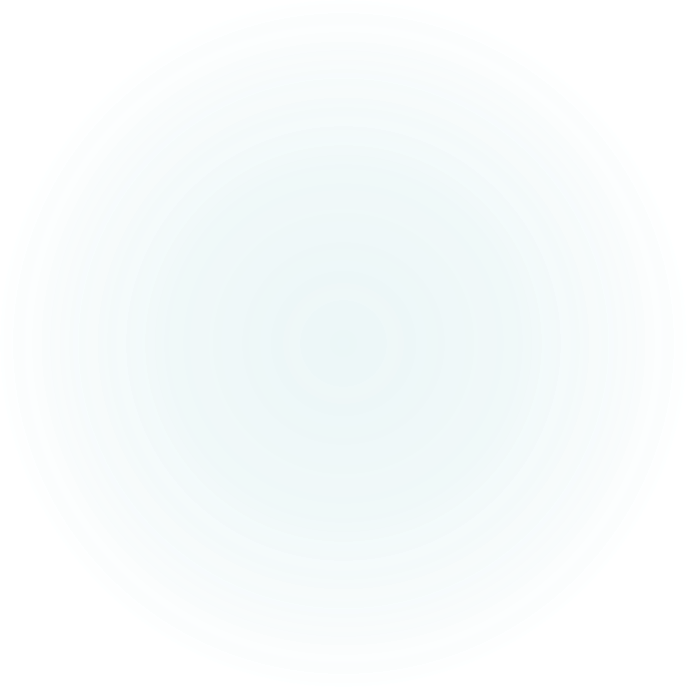 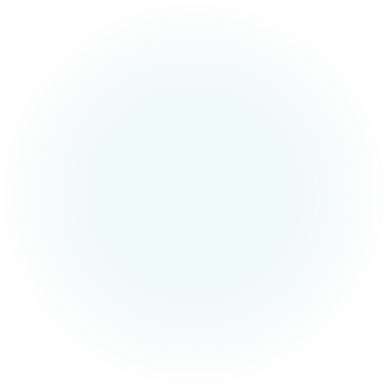 Automation is a term for technology applications where human input is minimized.
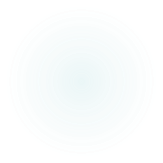 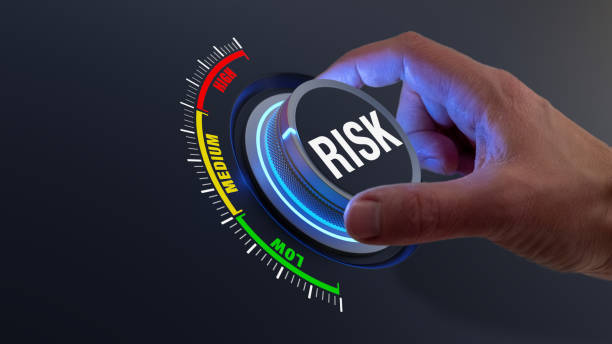 Why do we need Automation ?
Why do we need Automation ?
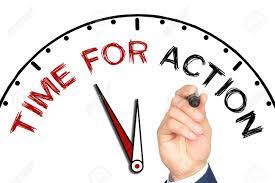 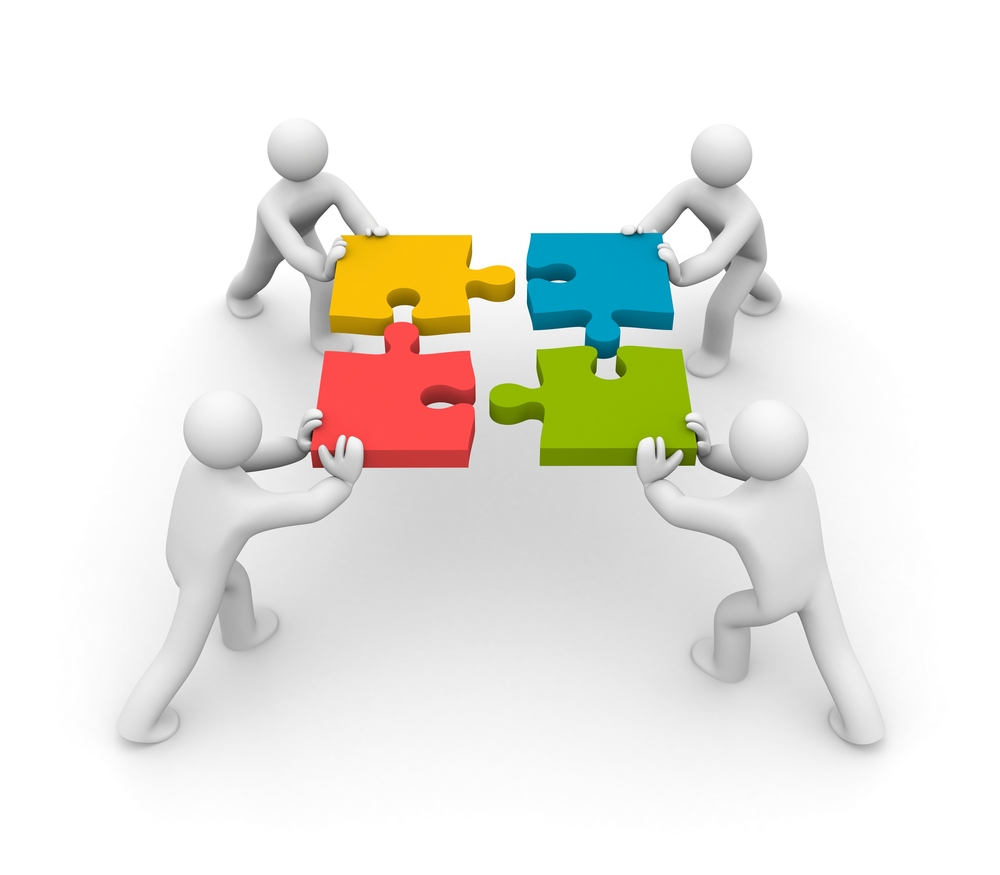 Why do we need Automation ?
Why do we need Automation ?
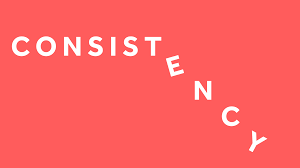 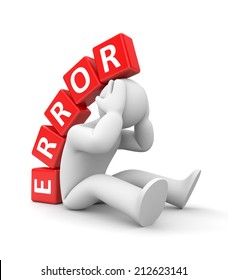 Why do we need Automation ?
Why do we need Automation ?
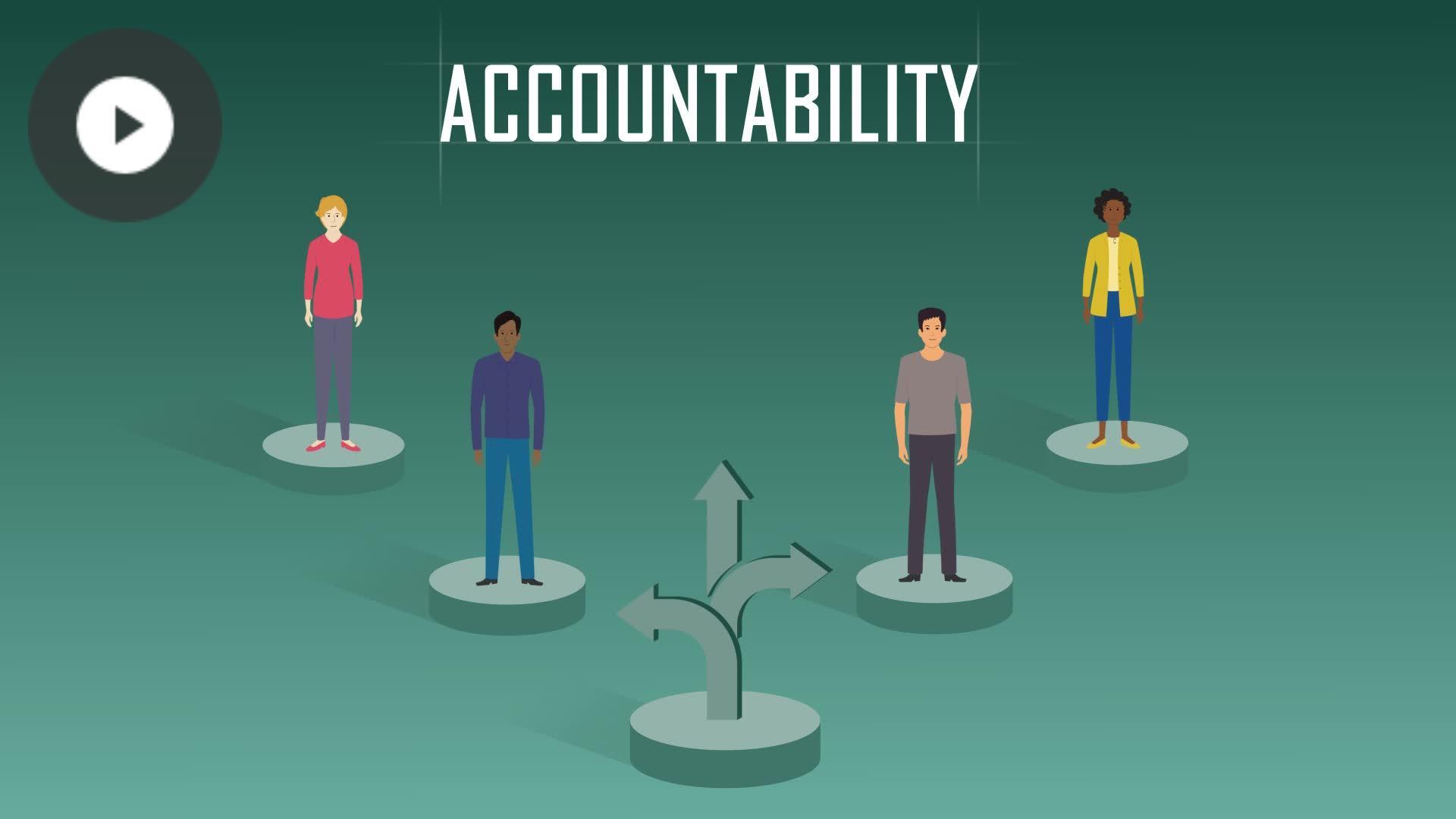 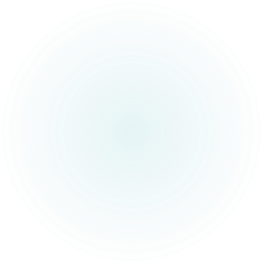 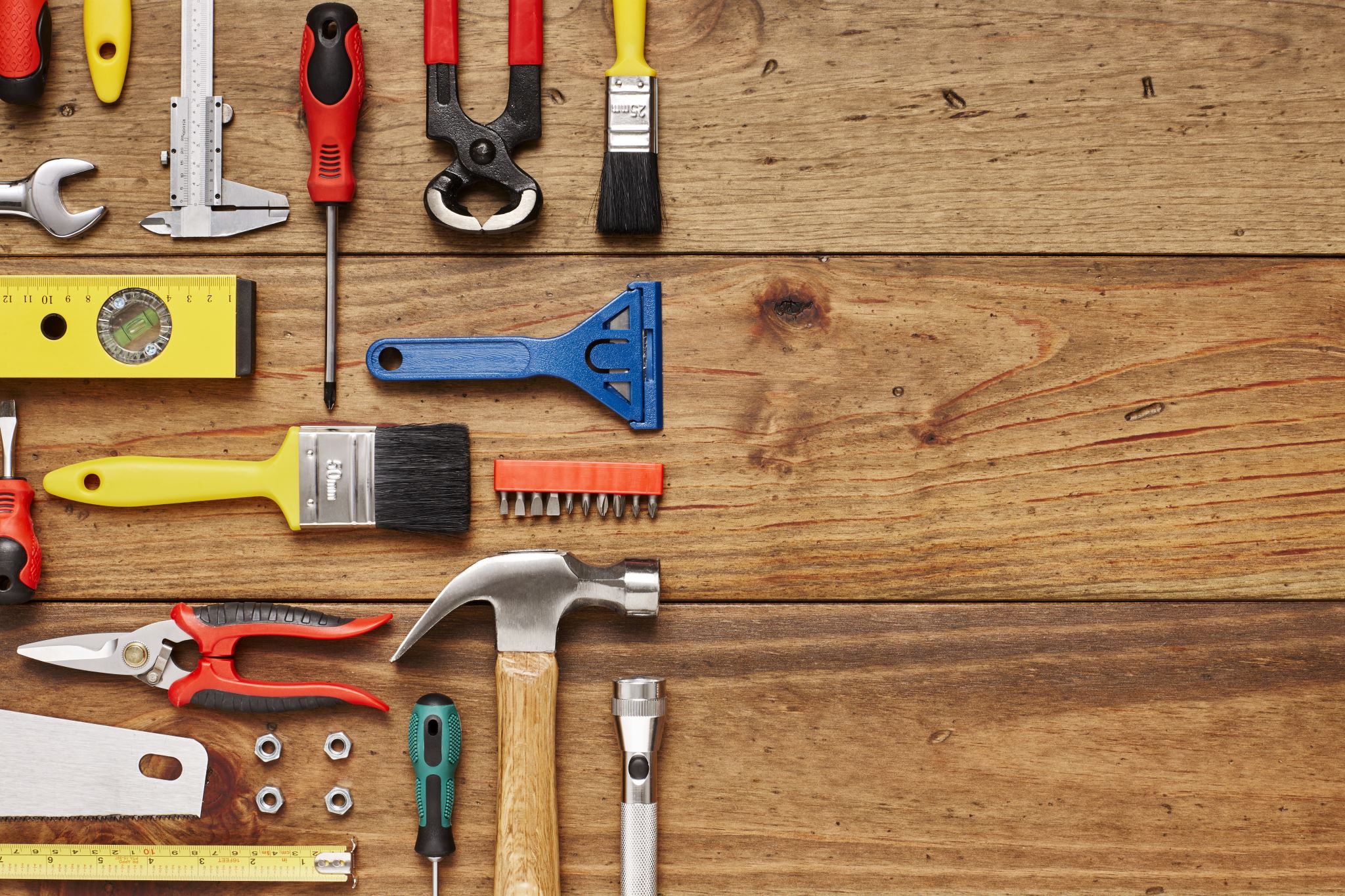 Automation tools we use in our office
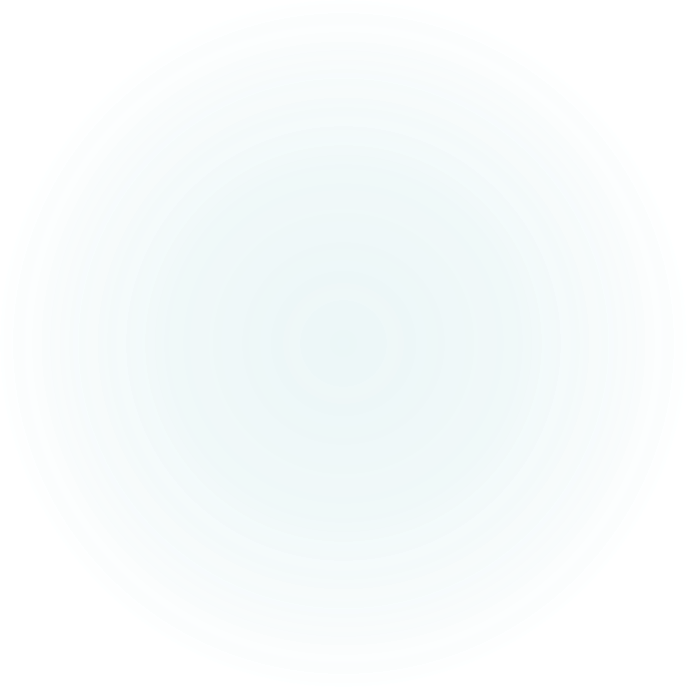 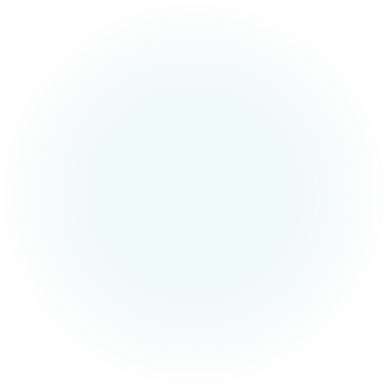 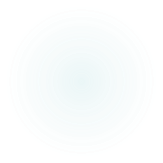 Automation tools we use.
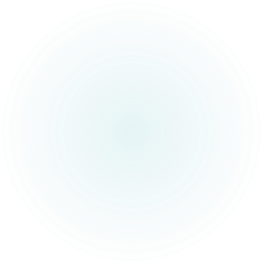 Google Forms
Collect relevant employee details without any problems
Saves valuable time 
Zero Cost
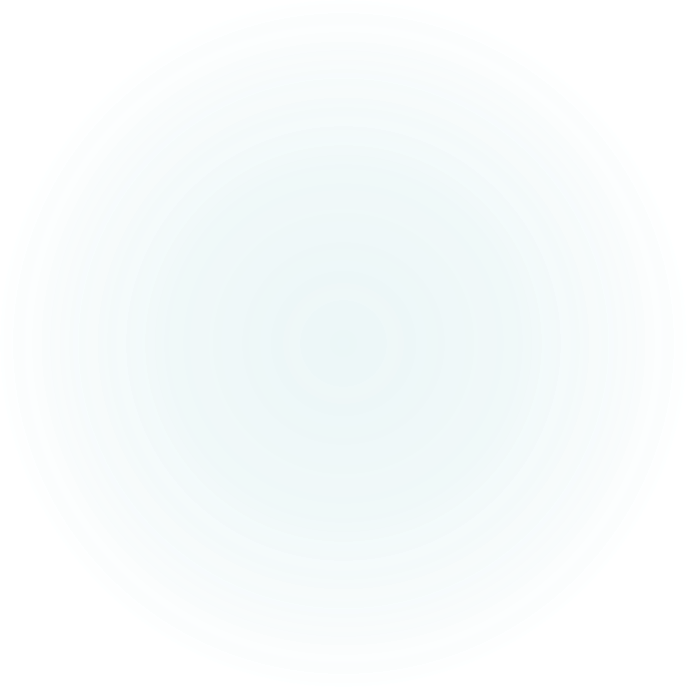 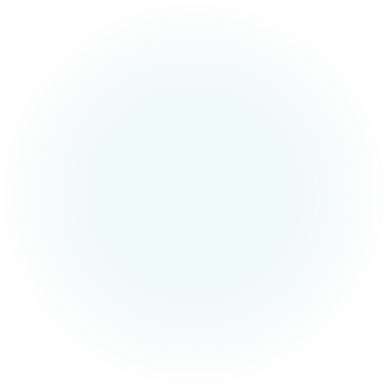 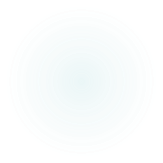 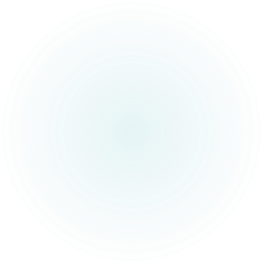 YouTube Video
Helps to handle repetitive tasks
Saves valuable time and reduces stress, not just your but also your team members
Can keep your channel private and can only be shared by links
Zero Cost
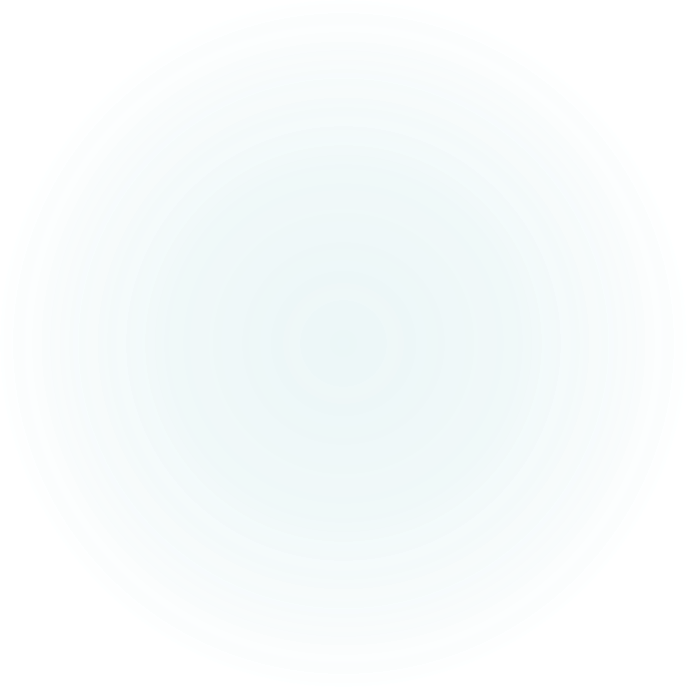 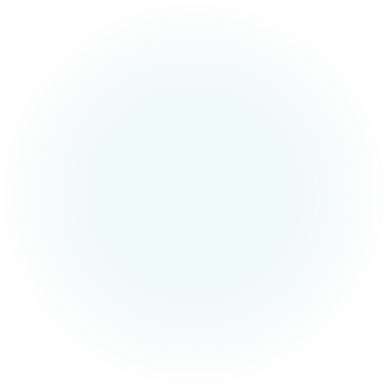 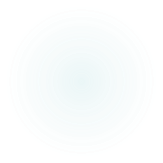 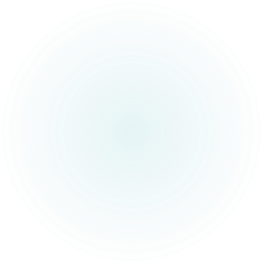 Accounting Automation Software
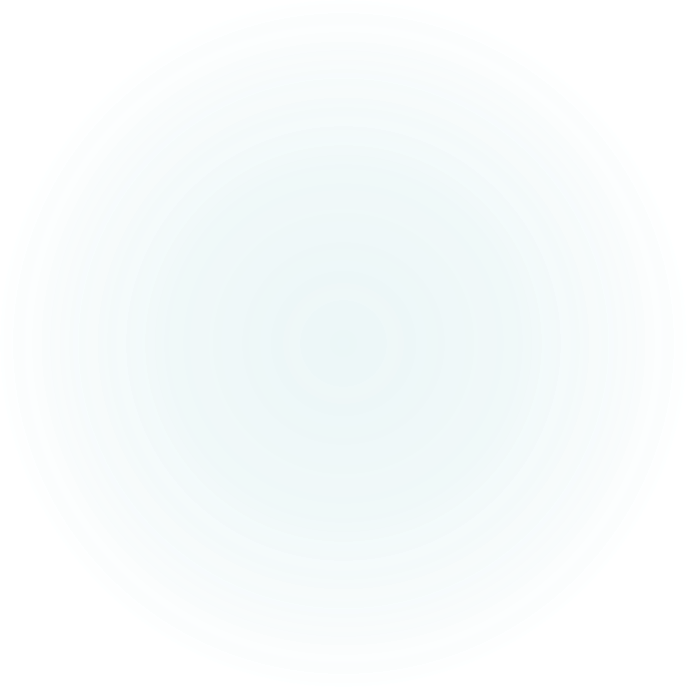 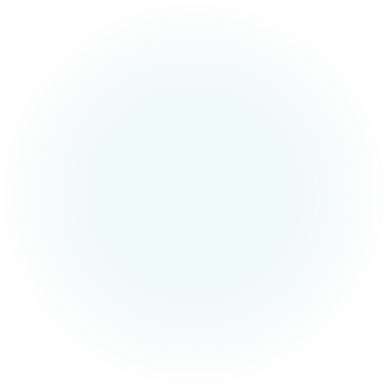 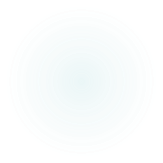 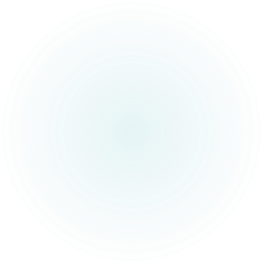 Document Management Tools
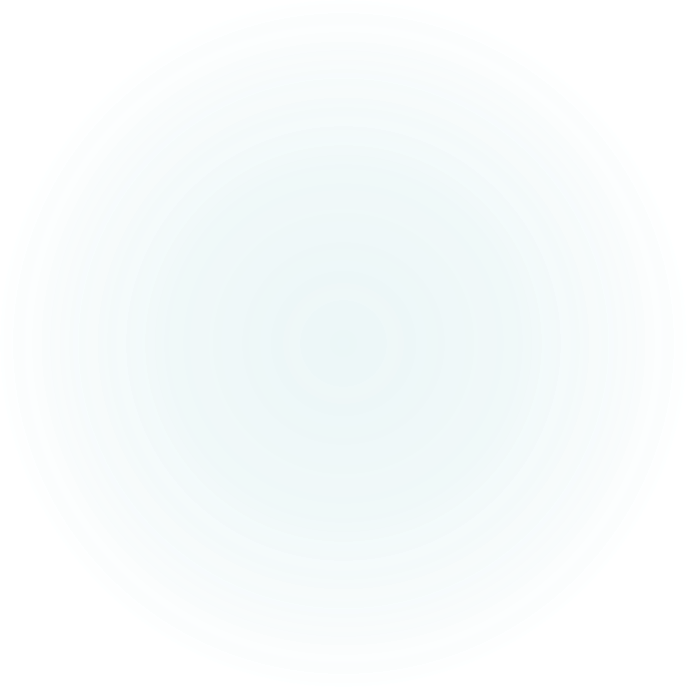 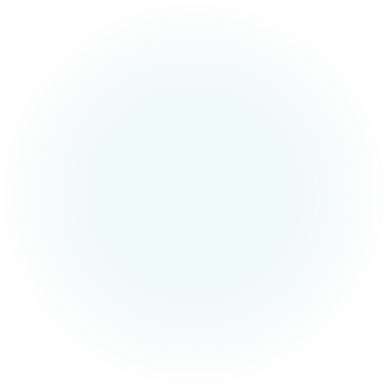 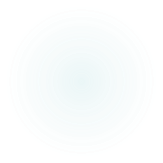 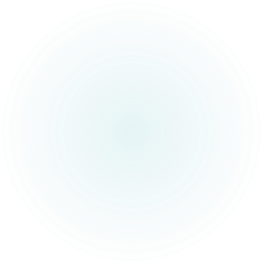 Practice Management Tools
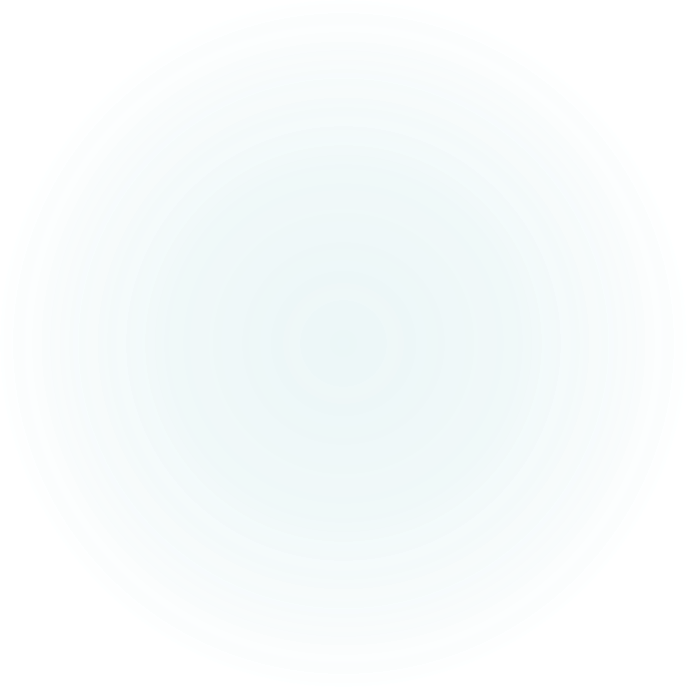 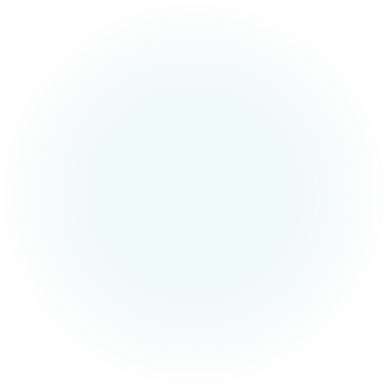 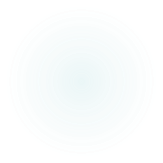 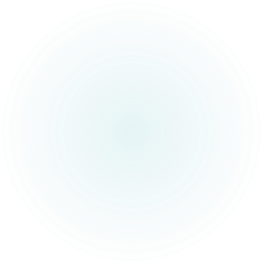 Audit IN Tally
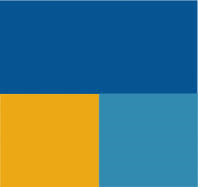 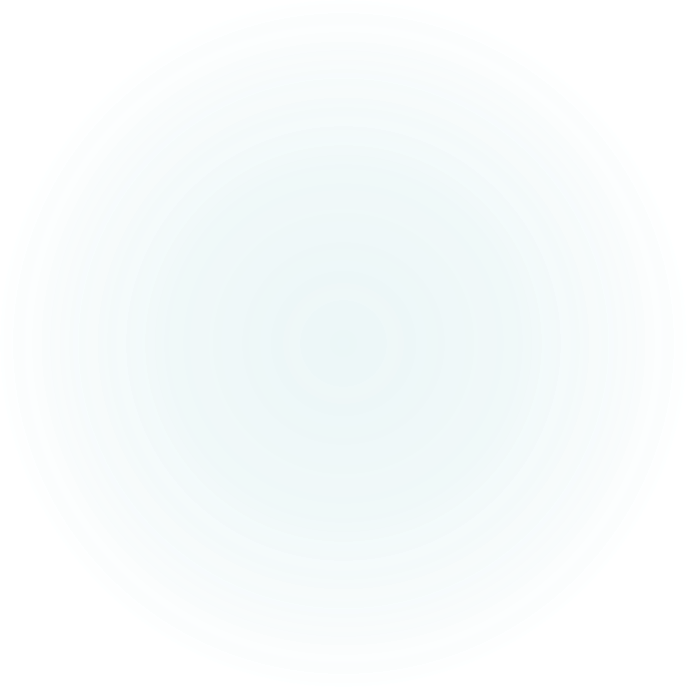 Paper Less Audit
Verifying Chart of Accounts & Stock items
Data Analysis
Relative Size Factor
Master Configuration
For Related Parties
For Periodic Payment
Creating Samples for Auditing
Auditing Sampled Vouchers
Vouchers Verification dashboard
Exceptional Reports
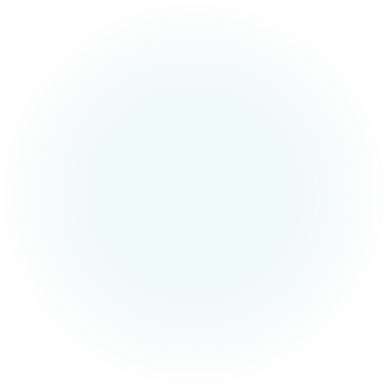 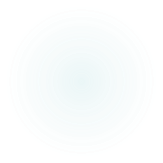 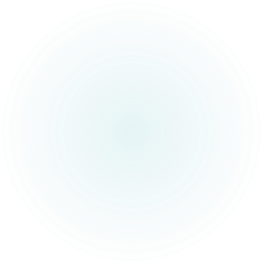 THANK YOU
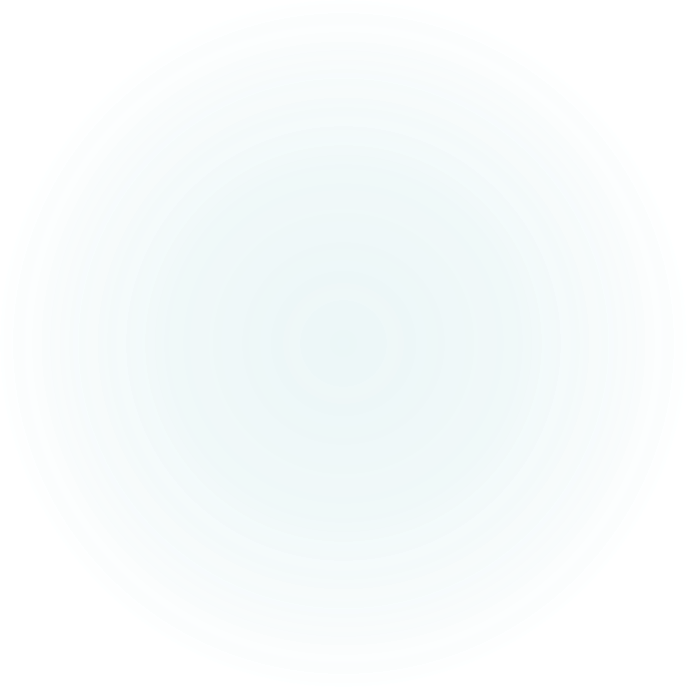 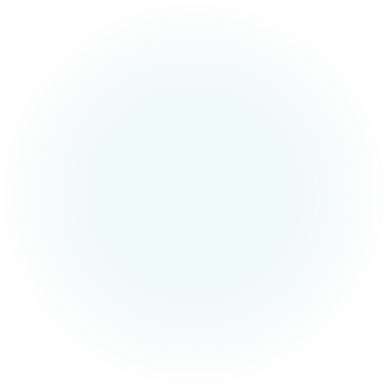 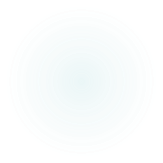